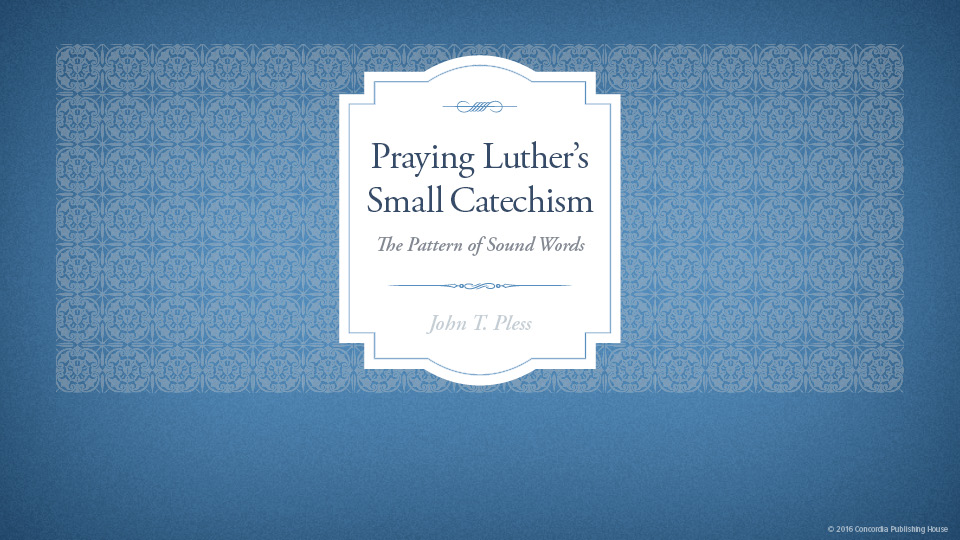 Begins July  16
“PRAYING LUTHER’S SMALL CATECHISM”
                          Prof John T. Pless 
Lesson 2
Date: 7-23-17
Trinity Lutheran Church  Norman, OK
Pastor David Nehrenz
Catechesis = 
Teaching with questions and answers
Bible Study: The Ten Commandments
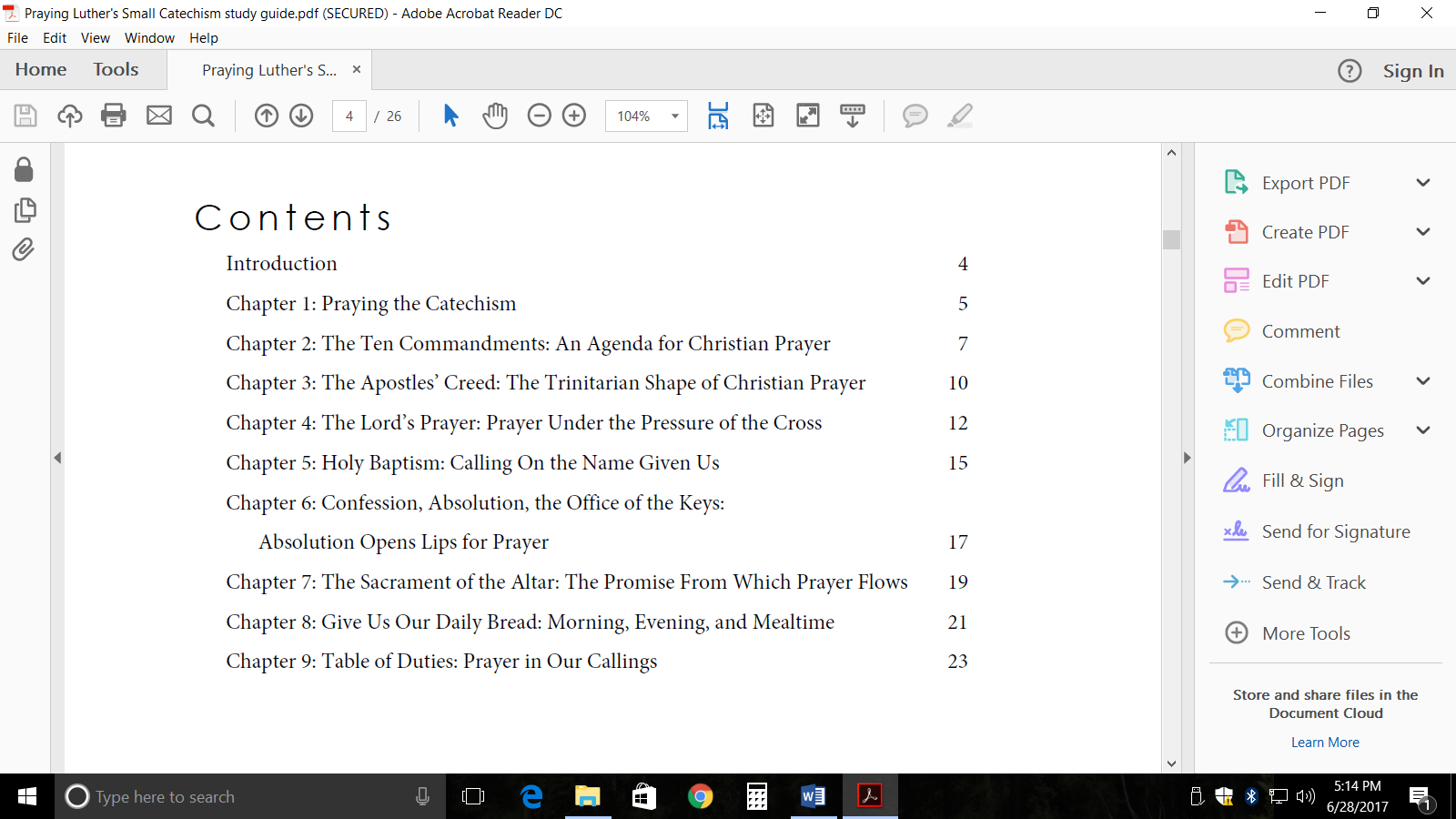 Scripture Texts:
 Exodus 19: 16 – 20:21
	Matthew 22:36-40;   
Mark 12:28-31;  
Luke 10:26,27;  Rom 13:9,10;   
Gal 5:14;   James 2:8
\
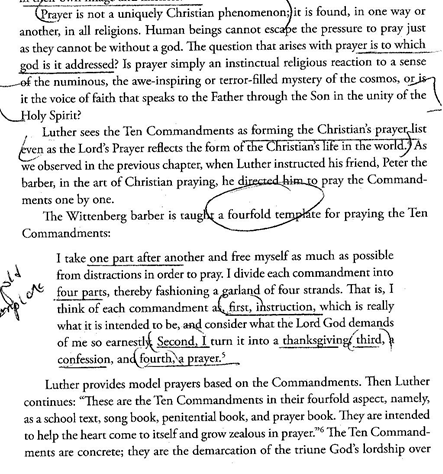 .
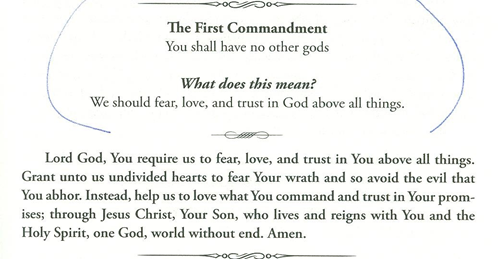 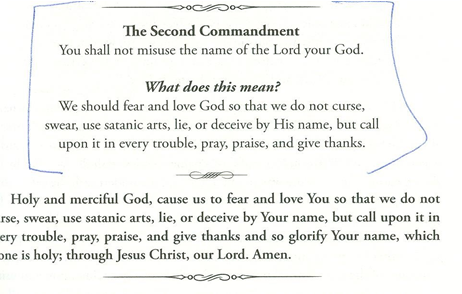 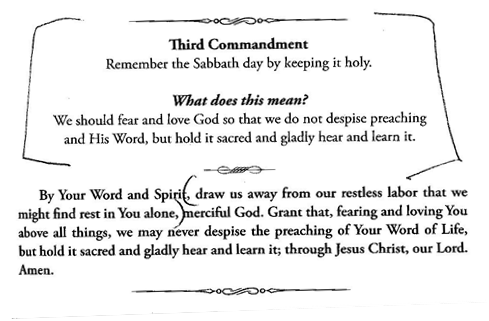 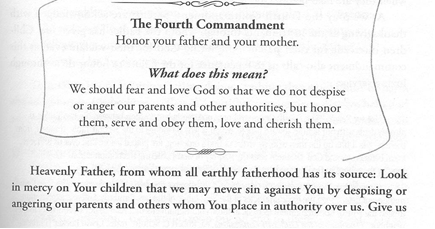 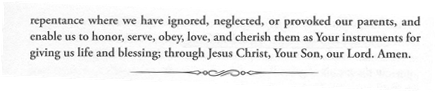 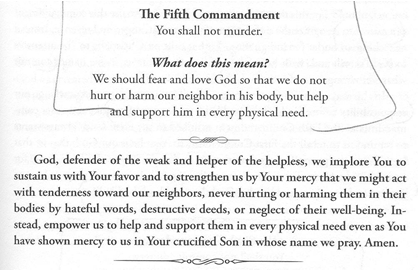 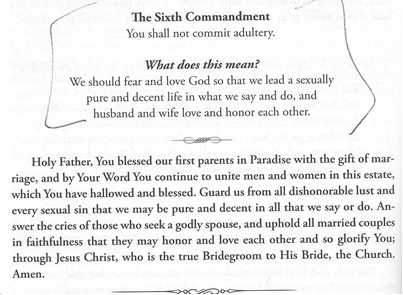 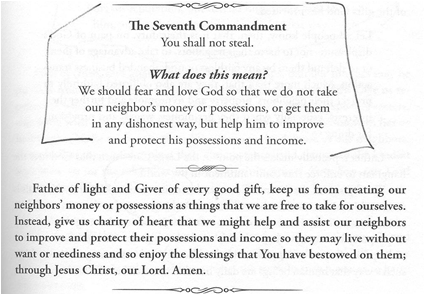 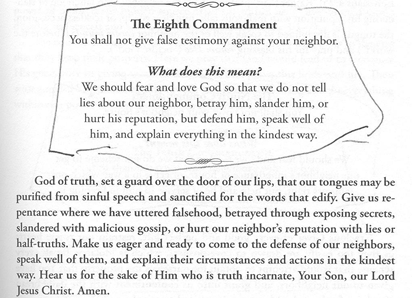 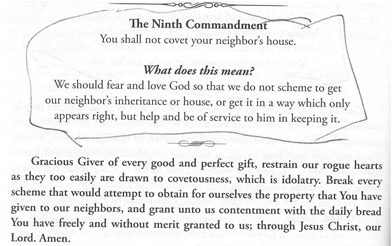 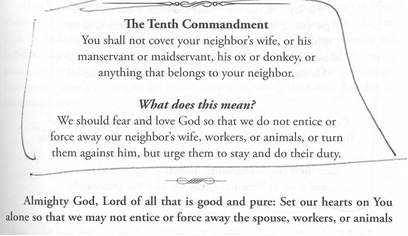 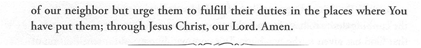 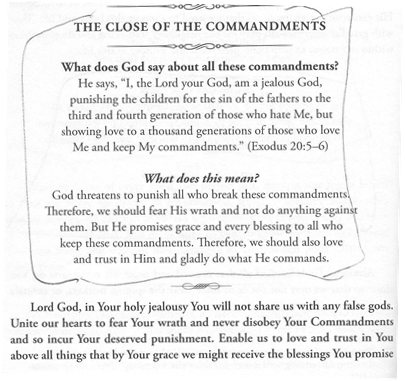 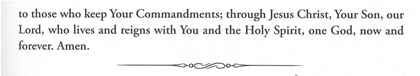 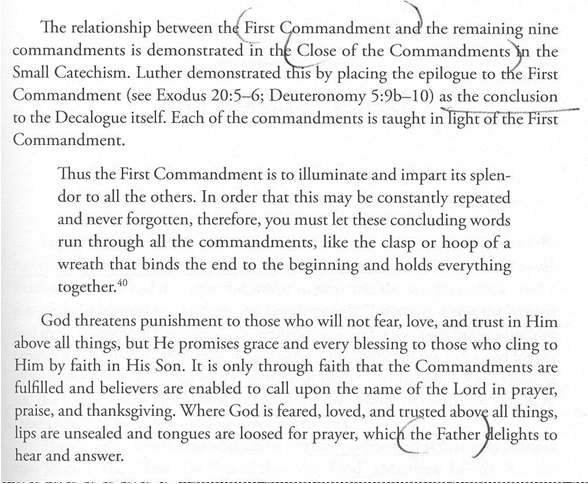 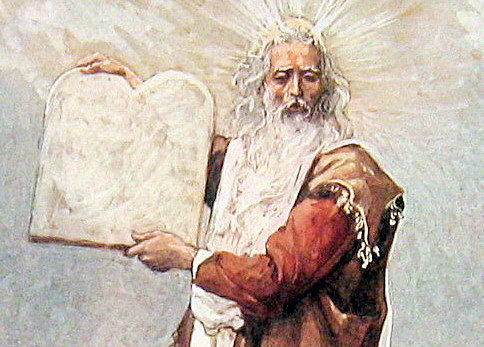 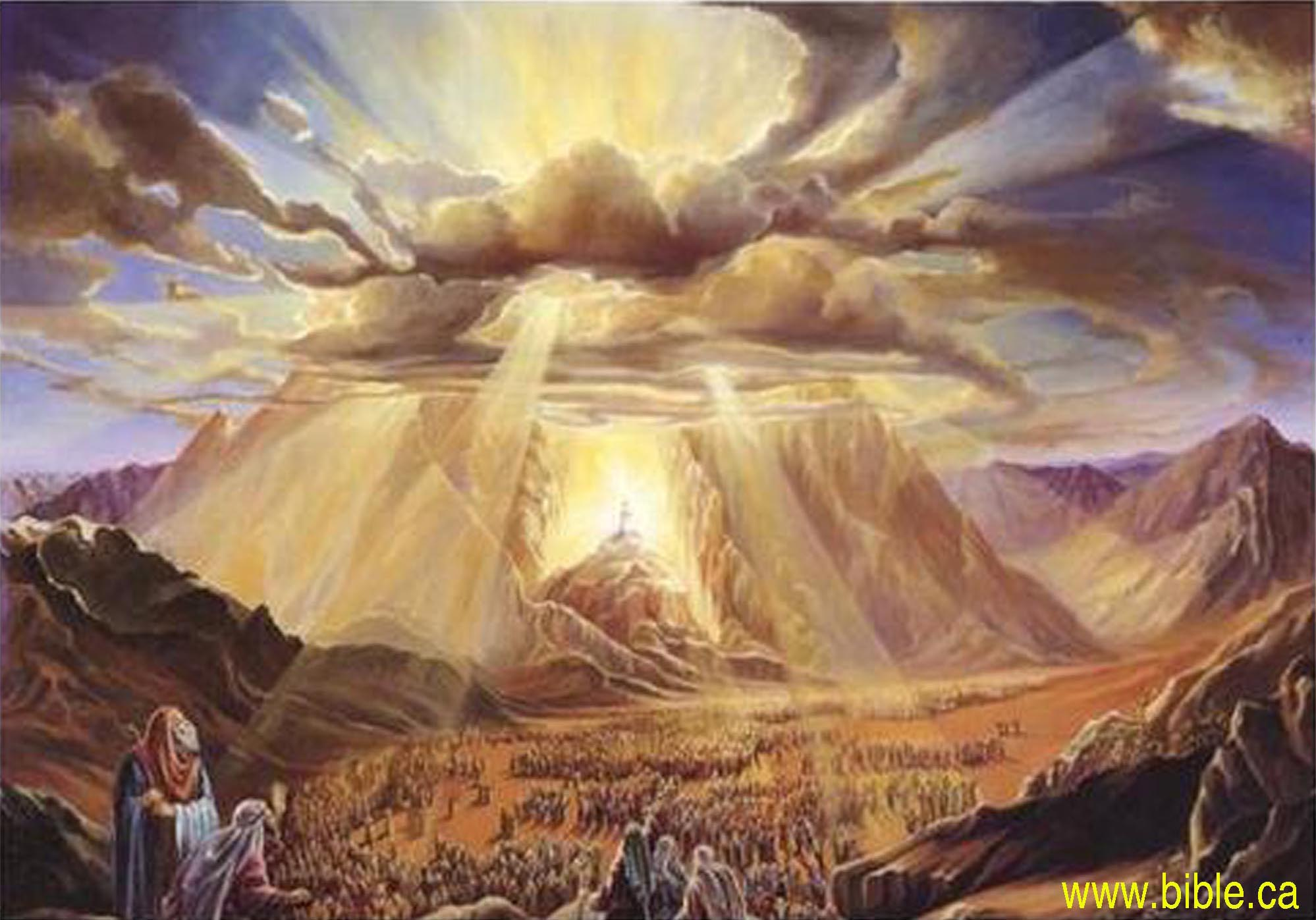